HSL, Helsingforstraktens lokaltrafik
 
Hur man kolla rutter och tidtabeller eller köper biljetter direkt från telefonen
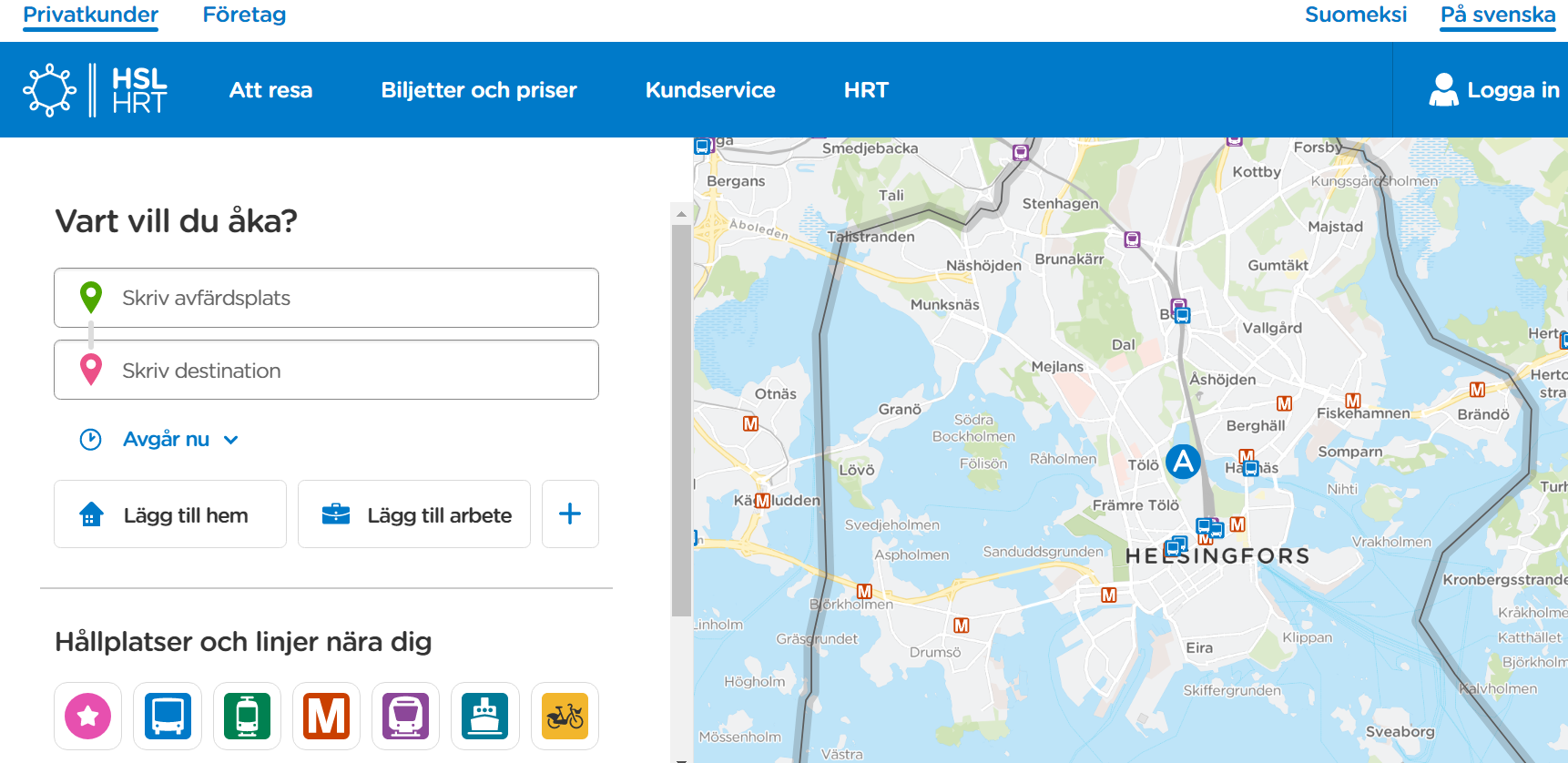 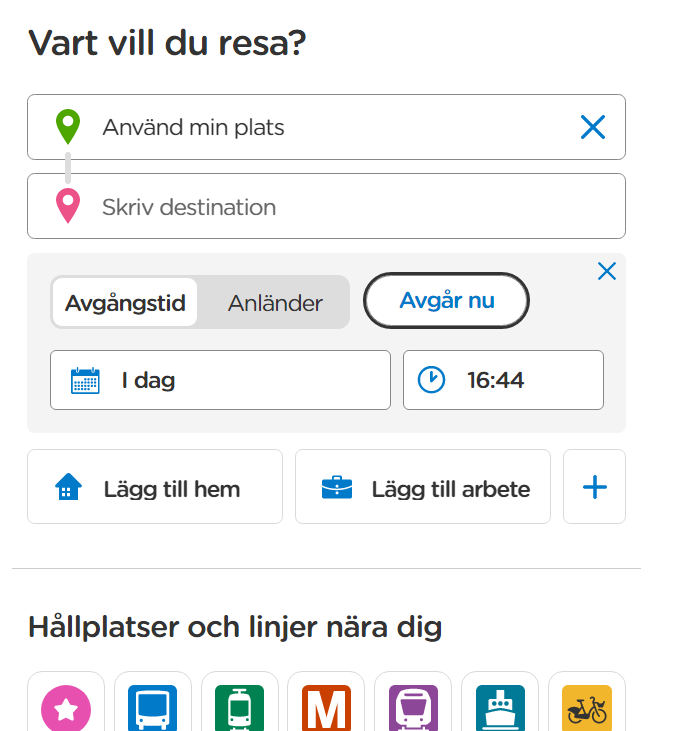 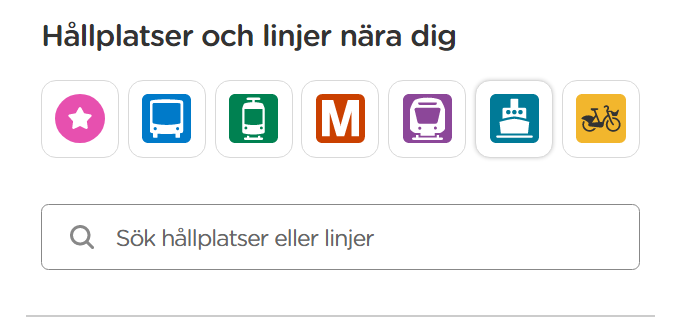 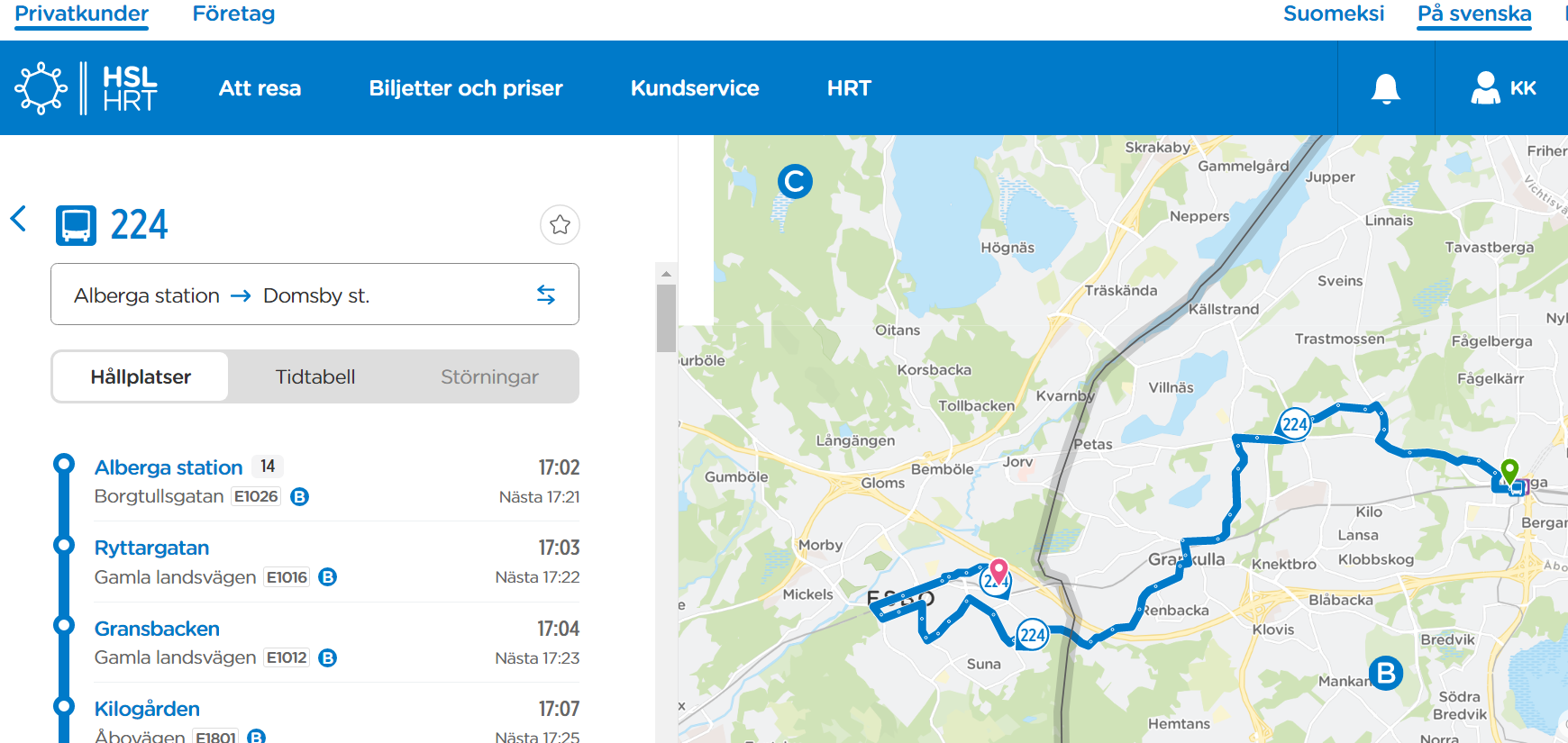 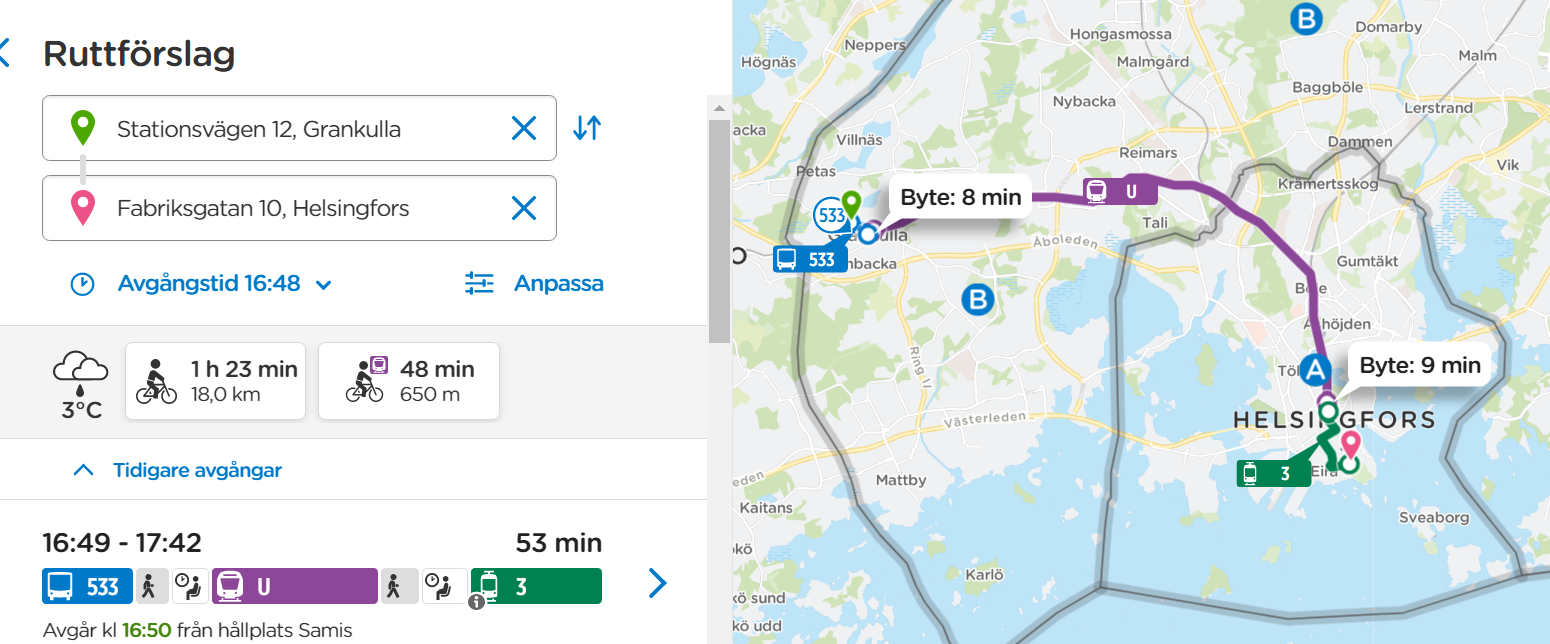 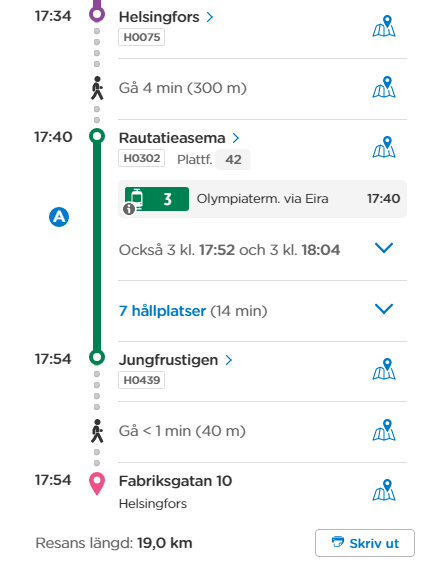 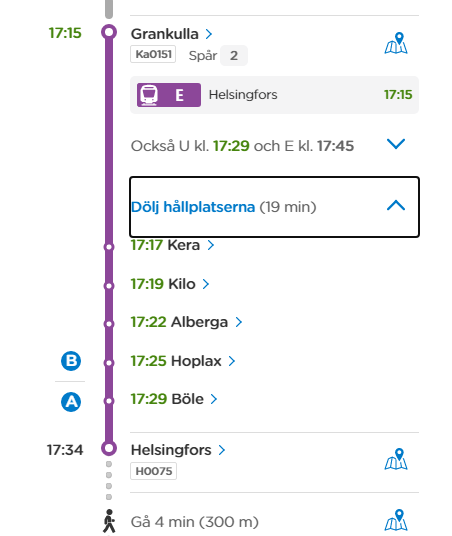 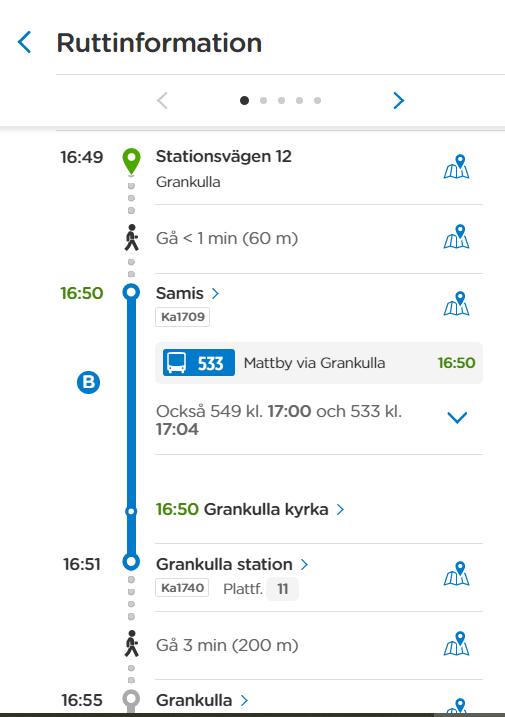 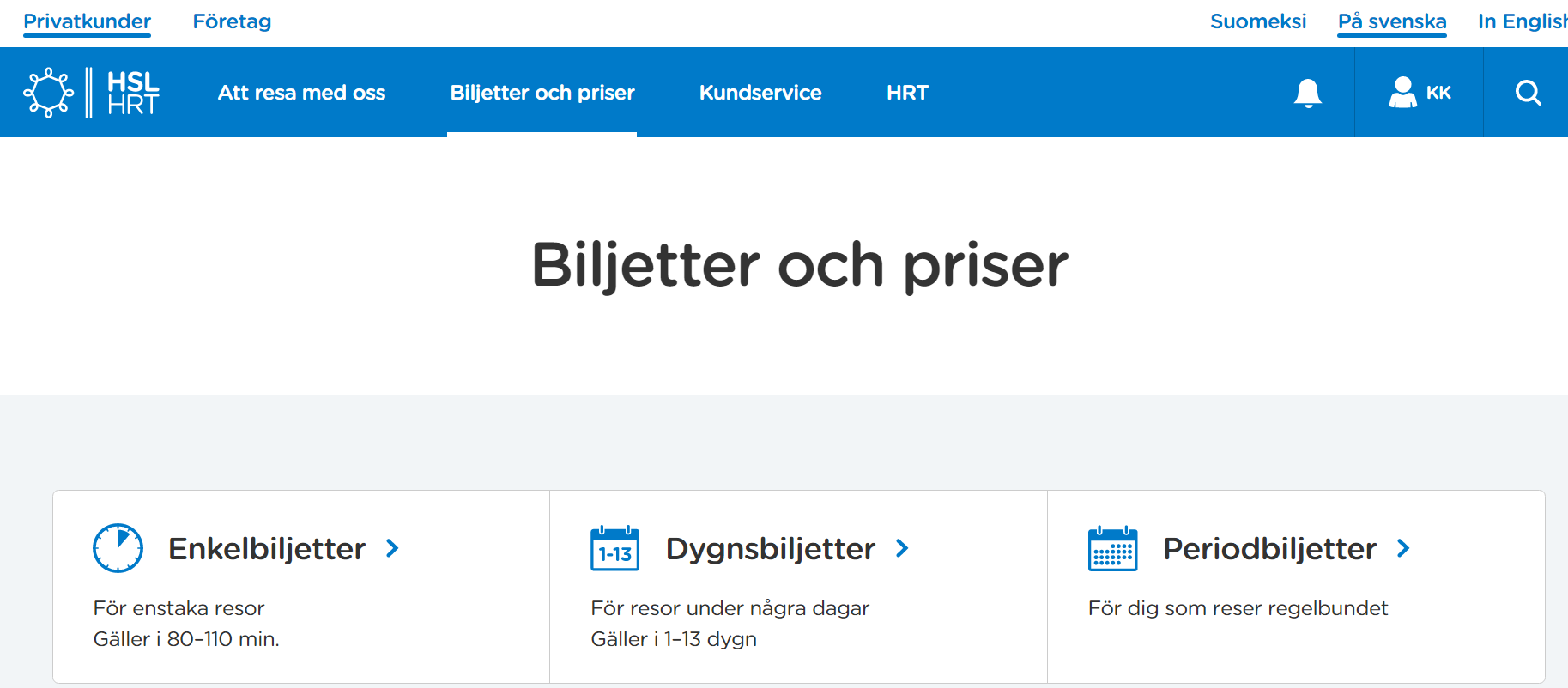 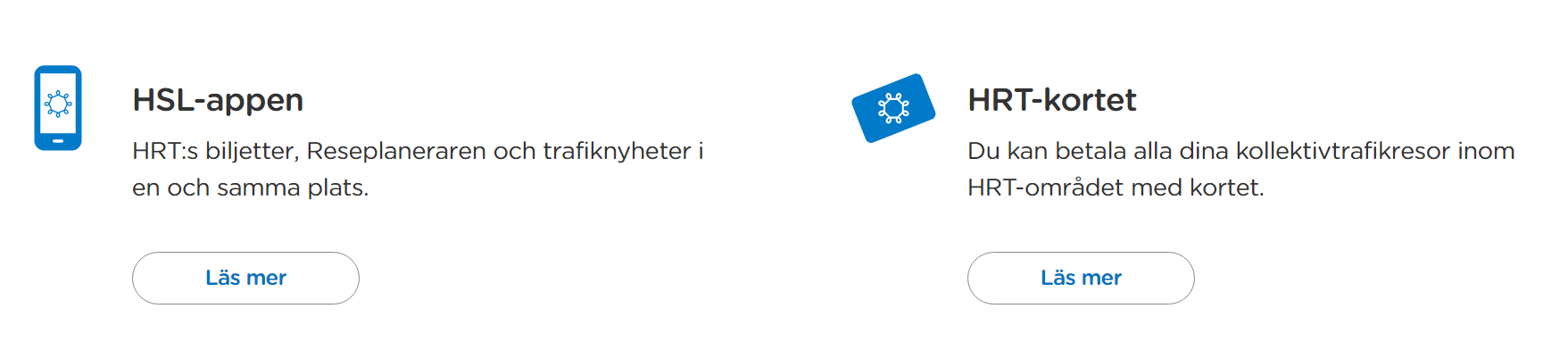 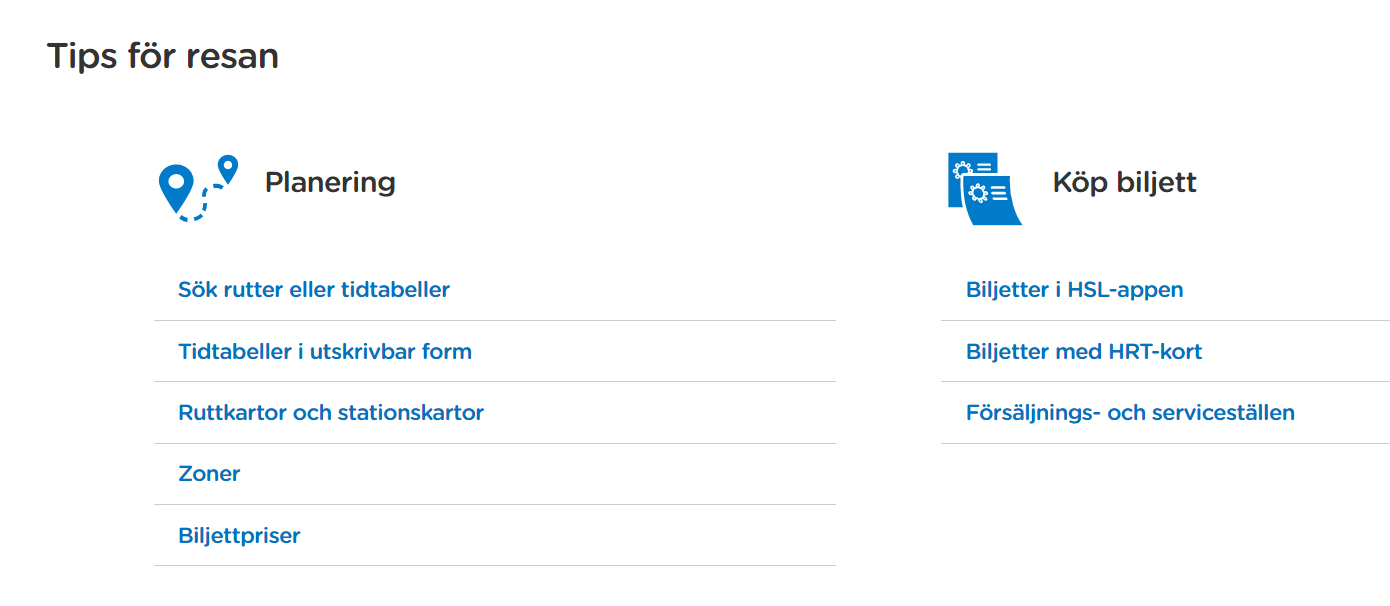 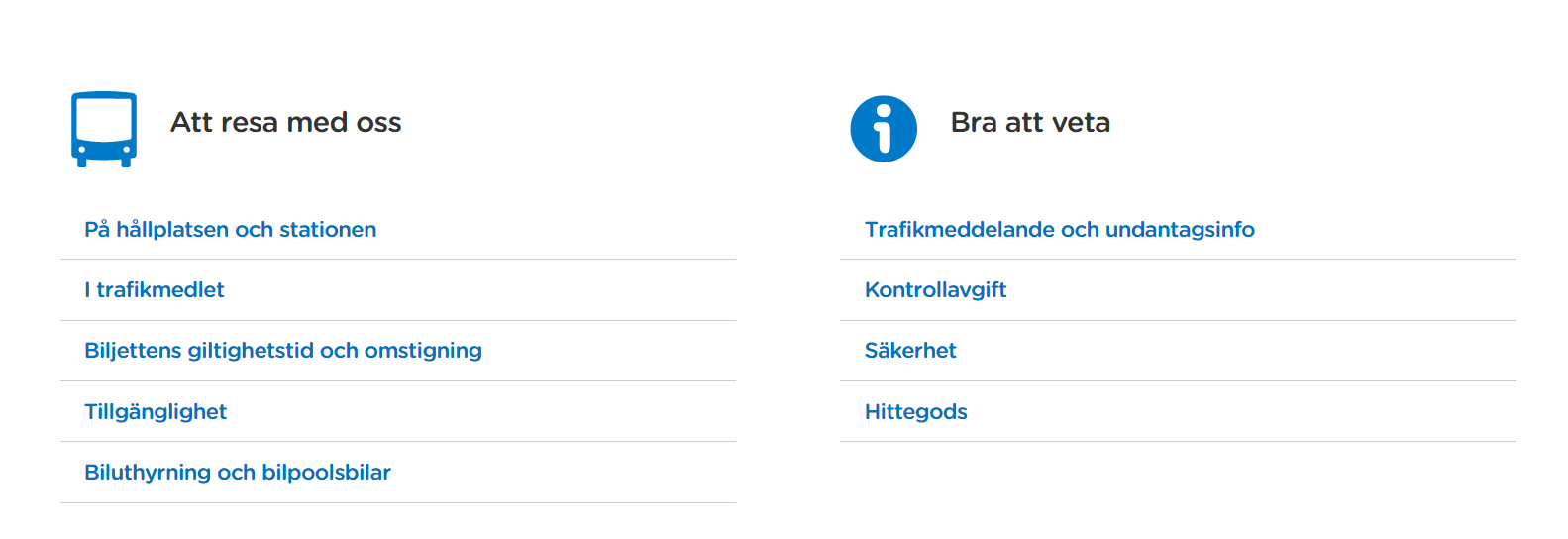